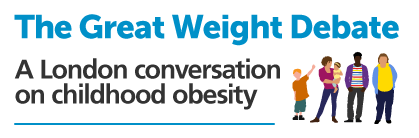 Insert your borough logo here
‘The Great Weight Debate   - A xxx (add borough) conversation      on childhood obesity’
XXX (insert date) 2016
Why are we holding a ‘Great Weight Debate’?
London has more overweight and obese children than any other global city

More than a third of children are overweight or obese by the time they leave primary school

Childhood obesity is one of the most pressing public health challenges facing London - this is just part of the work we are doing to make sure children have healthier lives 
Global evidence suggests we are living in an ‘abnormal’ environment which is causing our childhood obesity epidemic 

We want to engage with people in xxx (insert borough) and get your ideas on how we can help our children lead healthier lives
Obese children are at risk of:
Health problems, including high cholesterol, high blood pressure, pre-diabetes bone and joint problems, breathing difficulties
Emotional and behavioural challenges
Increased risk of stigmatisation, bullying and low self esteem
Increased absence from school, which can affect their learning

Obese children are also at increased risk of becoming overweight adults. Obese adults are:  

less likely to be in employment
at increased risk of discrimination and stigmatisation
at increased risk of hospitalization
Our abnormal environment
Most experts agree that childhood obesity is caused by a combination of environmental and social factors:

Widespread availability of cheap, high calorie food, for example fast food outlets and fizzy drinks 
Larger portion sizes than in the past
Marketing of unhealthy foods to children 
Confusion among parents about what the healthiest food options are for their children 
Lack of understanding in society generally of what a ‘normal’ weight is for a child
City environment that discourages walking and cycling.
Did you know?
There are more than 8,600 fast food shops in London
  
The average chicken shop meal of chicken, chips and a drink contains 70% of an adult’s daily calories 

On average, 11 to 18 year olds consume three times more than the recommended amount of sugar every day 

Only 28 per cent of children in England achieve the recommended activity levels 

The average child in England spends six hours a day in front of a screen.
Changing our environment
Whilst we make choices about what we eat, and what we feed our children, these choices are affected by the environment in which we live. 

Therefore, although some of the things we need to do to reverse London’s childhood obesity epidemic involve people changing their lifestyles, most of them involve changing our environment.  

This will include making changes at a community level, at local authority level, a London-wide level and at a national level.
How can you get involved?
The first thing you can do is to complete the ‘Great Weight Debate’ survey
The survey asks Londoners what changes they think would help children lead healthier lives
The survey takes 5 minutes and can be found on ‘The Great Weight Debate’ website: http://gethealthy.london/greatweightdebate
Other ways you can get involved..
Talk to friends and family and encourage them to complete the ‘Great Weight Debate’ survey
Share your thoughts on twitter #greatweightdebate  
Learn more about our childhood obesity crisis. The ‘Great Weight Debate’ website has loads of useful information: http://gethealthy.london/greatweightdebate
Come and see me if you want to get involved in the Great Weight Debate
Small steps make a big difference…
Be aware of how the environment affects your choices:

Avoid ‘super-sized’ drinks, crisps and chocolate
Avoid buying ‘buy one, get one free’ deals if the food isn’t healthy
Try and cut down on the number of take-aways you consume
Always check food labelling, particularly on processed foods
How can tackle childhood obesity in xxx (insert borough)?
We would all like our children to be more active day to day – what do you think would help this to happen? 

How could we make walking and cycling to and from places easier and more attractive?  

We all have sugary food and drink from time to time. What would help you or your family to eat and drink these less often? 

What would help you in a restaurant or takeaway shop to understand which food and drink options are healthier?
[Speaker Notes: If boroughs wish to hold focus groups/short Great Weight Debate discussions with citizens, members of the London Obesity Leadership Group have pulled together a list conversation starters that they may wish to ask citizens to debate.]
How can tackle childhood obesity in xxx (insert borough)?
We know that young people in London buy takeaway/ convenience foods quite often. What do you think would help young people to not buy as much unhealthy food and drink? 

When you or your family are out and about what influences the food and drink that you buy?  

What would help you or your family eat healthier?   Many of us have times when we would like to lose weight – are there things that would help you or your child to maintain a healthy weight?
For more information on childhood obesity…
Visit the ‘Great Weight Debate’ website: http://gethealthy.london/greatweightdebate

For more information on free weight management support in XXXX (insert local borough name) XXX (insert borough url)